GIS in Water ResourcesConcepts from Midterm 2012
David Maidment
Definition of Latitude, f
m
p
S
n
O
f
q
r
(1) Take a point S on the surface of the ellipsoid and define there the tangent plane, mn
(2) Define the line pq through S and normal to the
tangent plane
(3) Angle pqr which this line makes with the equatorial
plane is the latitude f, of point S
Geodatabase – a store for all types of geospatial information
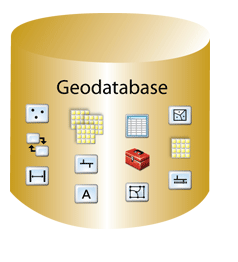 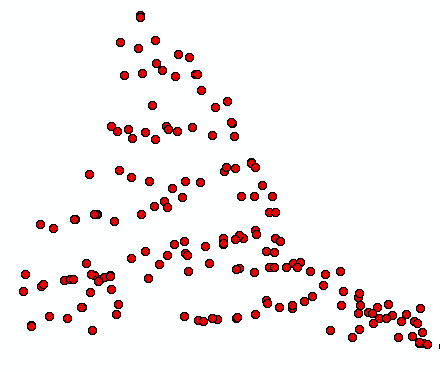 Workspace
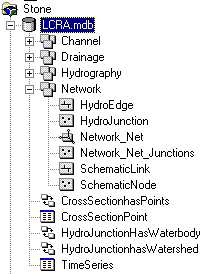 Geodatabase
Feature Dataset
Feature Class
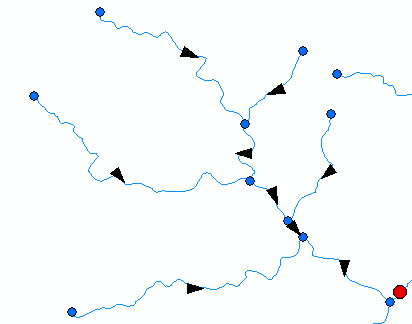 Geometric 
Network
Relationship
Object Class
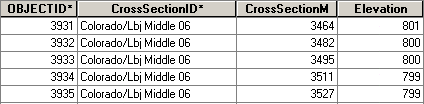 ArcGIS Geodatabase
Subwatershed Precipitation by Thiessen Polygons
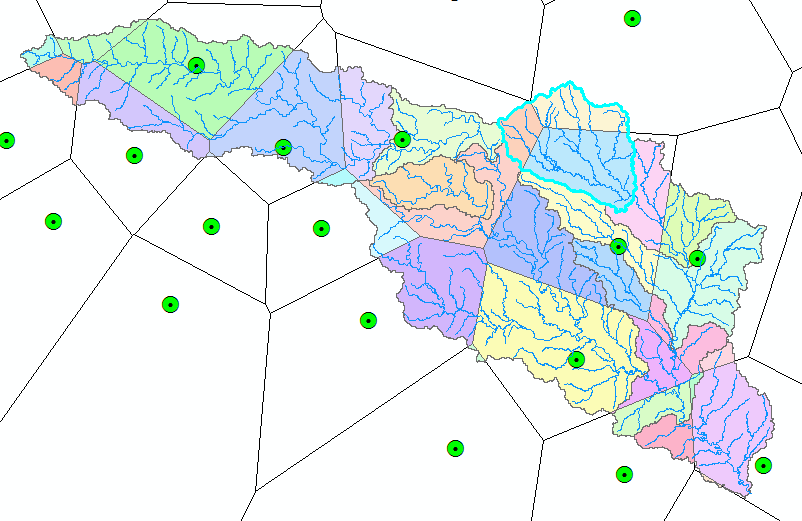 Thiessen Polygons
Intersect with Subwatersheds
Evaluate A*P Product
Summarize by subwatershed
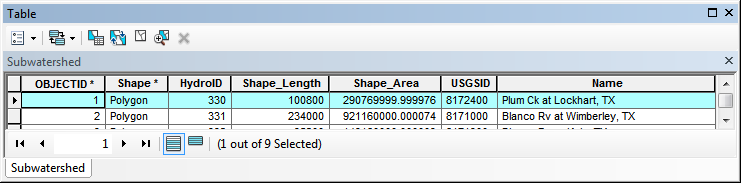 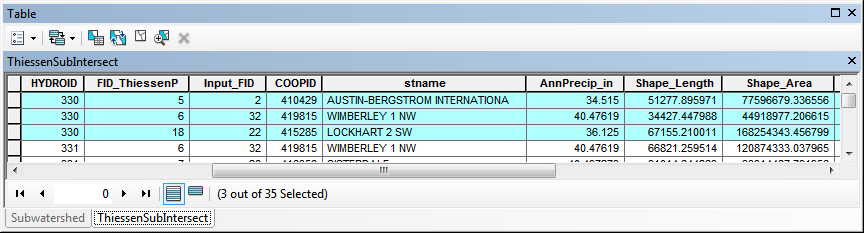 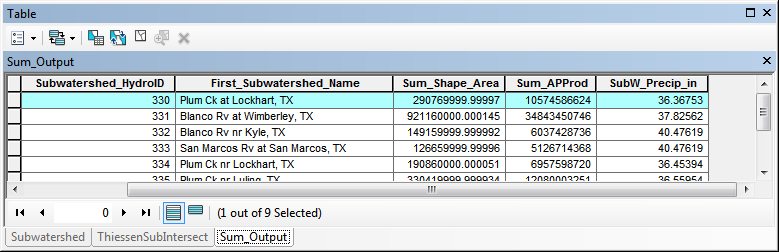 ArcGIS “Slope” tool
a
b
c
d
e
f
g
h
i
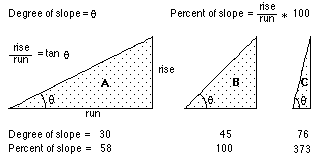 ArcGIS Aspect – the steepest downslope direction
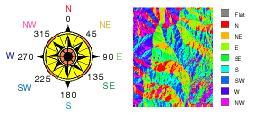